Figure 3. Coronal views of echoencephalography and color Doppler imaging. (A) A coronal plane echoencephalogram 25 mm ...
Cereb Cortex, Volume 19, Issue 4, April 2009, Pages 820–831, https://doi.org/10.1093/cercor/bhn129
The content of this slide may be subject to copyright: please see the slide notes for details.
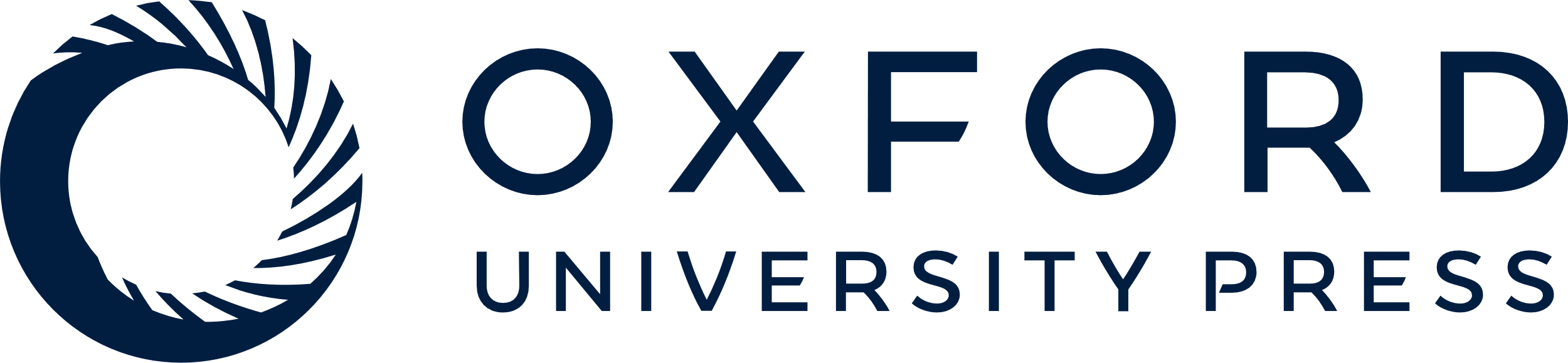 [Speaker Notes: Figure 3. Coronal views of echoencephalography and color Doppler imaging. (A) A coronal plane echoencephalogram 25 mm anterior from the interaural line. (B) Color Doppler image from the same plane. Arterioles from the subarachnoid space to the cerebral cortex are easily observed. The square zone in (A) corresponds to that in (B). Red areas represent areas containing moving red blood cells approaching the acoustic transducer, whereas blue areas represent areas containing those moving away from the transducer. The scale for BFV is depicted in the lower left. Scale bar = 10 mm.


Unless provided in the caption above, the following copyright applies to the content of this slide: © The Author 2008. Published by Oxford University Press. All rights reserved. For permissions, please e-mail: journals.permissions@oxfordjournals.org]